Строение и функции цитоплазматической мембраны
Работу выполнила: Копосова Т.Б.,  учитель биологии ГБОУ шк.№423, Кронштадтского р-на, Санкт-Петербурга.
Основные положения современной клеточной теории
Клетка – основная единица строения и развития всех живых организмов. 

 Клетки всех организмов сходны по строению и химическому составу. 

 Размножение клеток происходит путем их деления. 

 По наличию ядра клетки делятся на прокариоты и эукариоты.
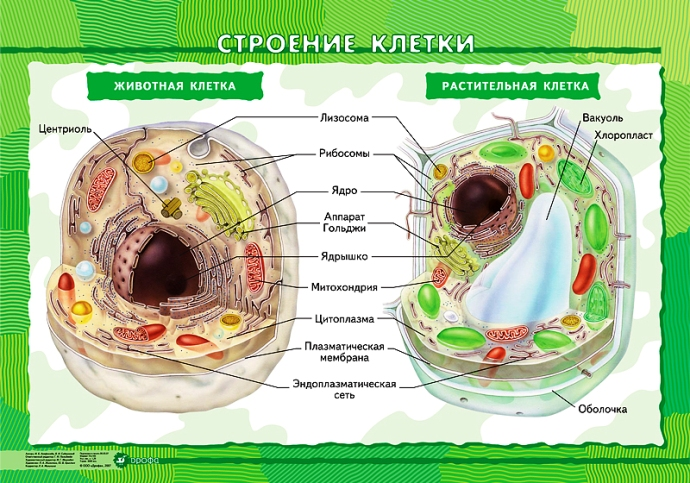 Строение плазматической мембраны
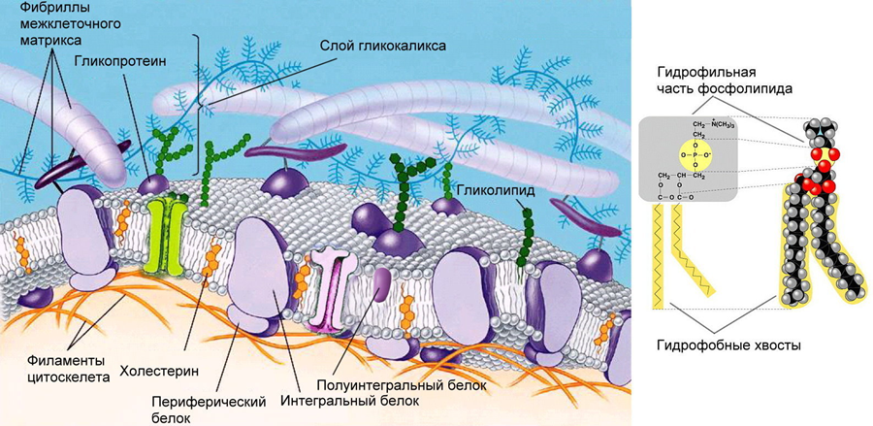 Строение фосфолипида и молекулы мыла
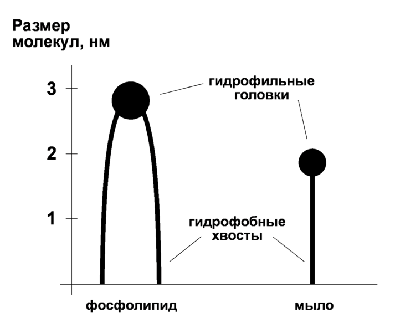 Свойства мембраны
Подвижность.

Способность самозамыкаться.

Избирательная проницаемость.
Функции плазматической мембраны
Придает клетке форму и защищает от физических и химических повреждений.

Благодаря подвижности, способности образовывать выросты и выпячивания, осуществляет контакт и взаимодействие клеток в тканях и органах.

Отделяет клеточную среду от внешней среды и поддерживает их различия.

Является своеобразным указателем типа клеток в силу того, что белки и углеводы на поверхности мембран и различных клеток неодинаковы.

Регулирует обмен между клеткой и средой, избирательно обеспечивая транспорт в клетку питательных веществ и выведение наружу конечных продуктов обмена.
Пассивный транспорт
(по градиенту концентраций от  большей к меньшей, не требует затрат энергии)
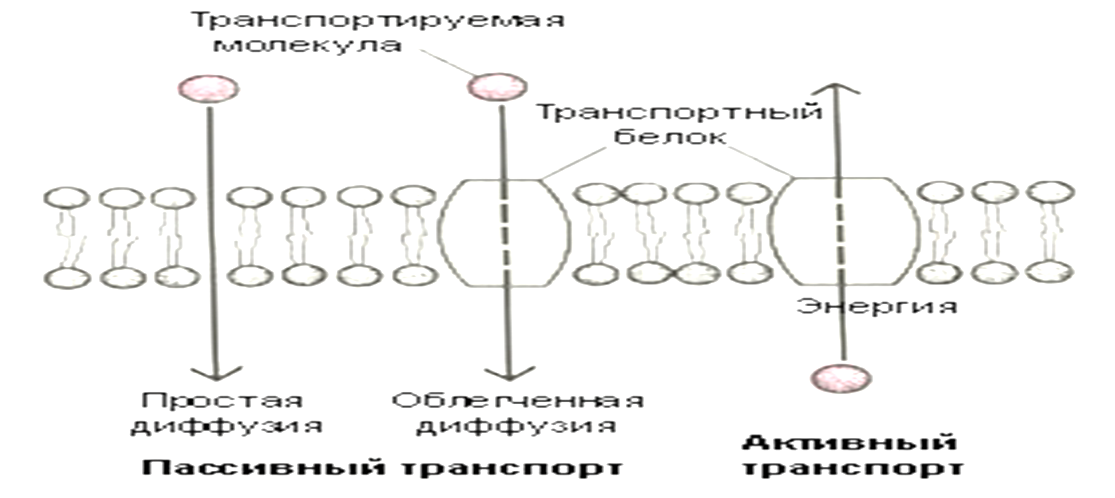 О2  СО2    Н2О - осмос
Активный транспорт
(против градиента концентрации, от меньшей к большей, сопряжен с потреблением энергии)
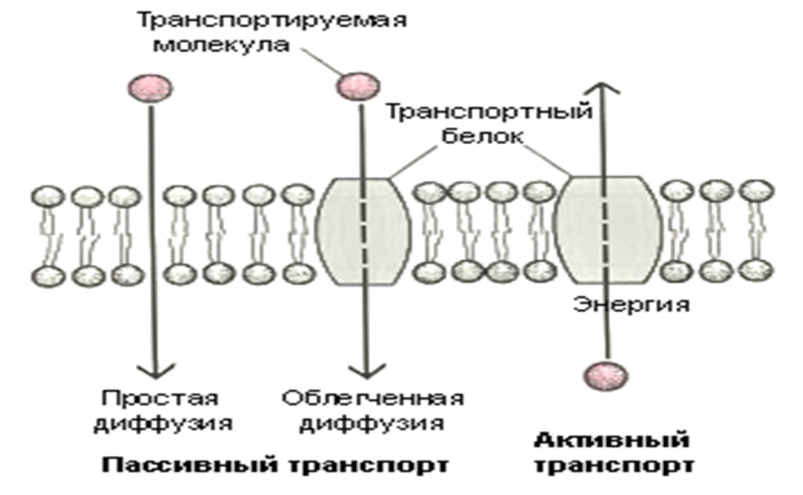 Транспортный белок
Na+ К+- насос
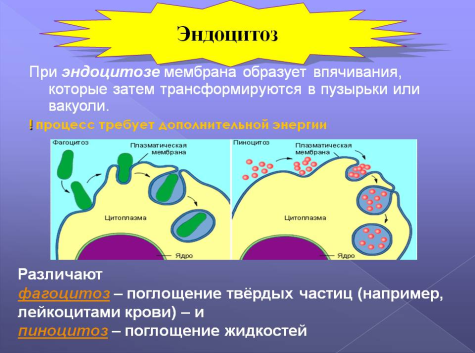 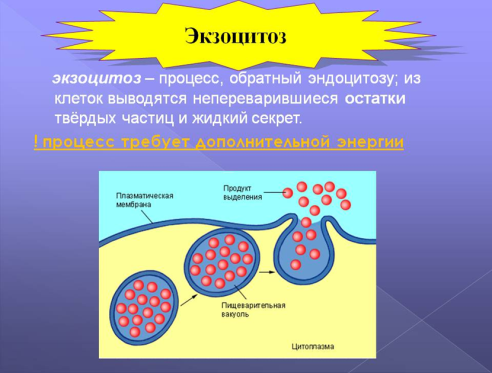 Выводы:
Плазмалемма – тонкая, около 10 нм толщиной, пленка на поверхности клетки. Она включает липопротеиновые структуры (липиды и белки).

К некоторым поверхностным молекулам белков присоединены углеводные молекулы (они связаны с механизмом распознавания).

Липиды мембраны самопроизвольно образуют бислой. Этим обусловливается избирательная проницаемость мембраны.

Мембранные белки выполняют разнообразные функции, существенно облегчают транспорт через мембрану.

Мембранные липиды и белки способны перемещаться в плоскости мембраны, благодаря чему поверхность клетки не бывает идеально гладкой.